«Героями не рождаются,            героями становятся» А.В.Суворов
Краснодарский    край  город    Ейск     
муниципальное  общеобразовательное     учреждение    гимназия     №14
Учитель : Пронина  Наталья  Ивановна
«Тяжело в учении,                     легко в бою»«Где меньше войска,            там больше храбрых»«Солдат    и в мирное время на войне»«Опасности лучше            идти навстречу,          чем ожидать на месте»
АлександрВасильевич Суворов 17з0-1800
Генералиссимус 
Генералиссимус 
Генералиссимус
высшее воинское звание в ряде стран, присваиваемое за особо выдающиеся военные заслуги, а также лицо, носящее это звание.
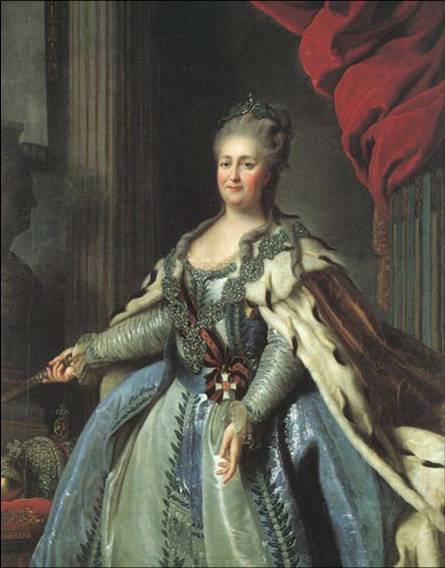 Екатерина II
ПОБЕДИТЕЛЕЙ 

НЕ СУДЯТ
Мы сейчас все дружно встанем,
Отдохнём мы на привале.
Вправо, влево повернись,
Выше, выше потянись.
Руки в стороны, вперёд,
Раз наклон, два наклон.
Пошагаем дружно … стой.
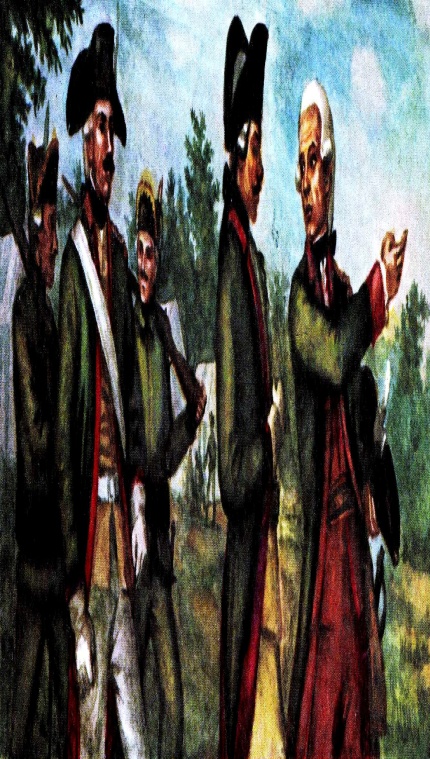 Медаль
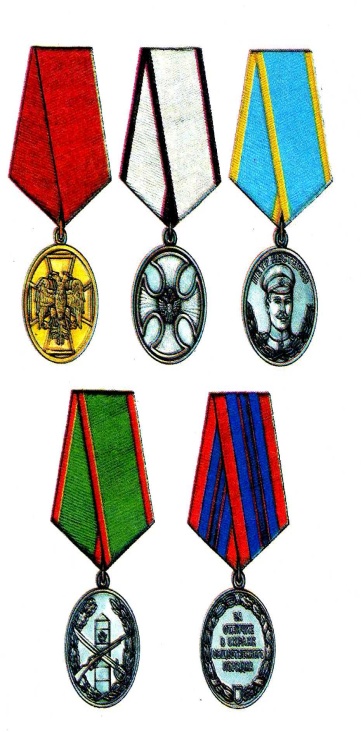 Знак отличия в виде металлического кружка с каким – либо рельефным изображением и надписью, выдаваемые за воинские или гражданские заслуги и подвиги.
Орден
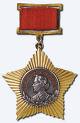 Знак отличия разных степеней и названий за военные и трудовые заслуги.
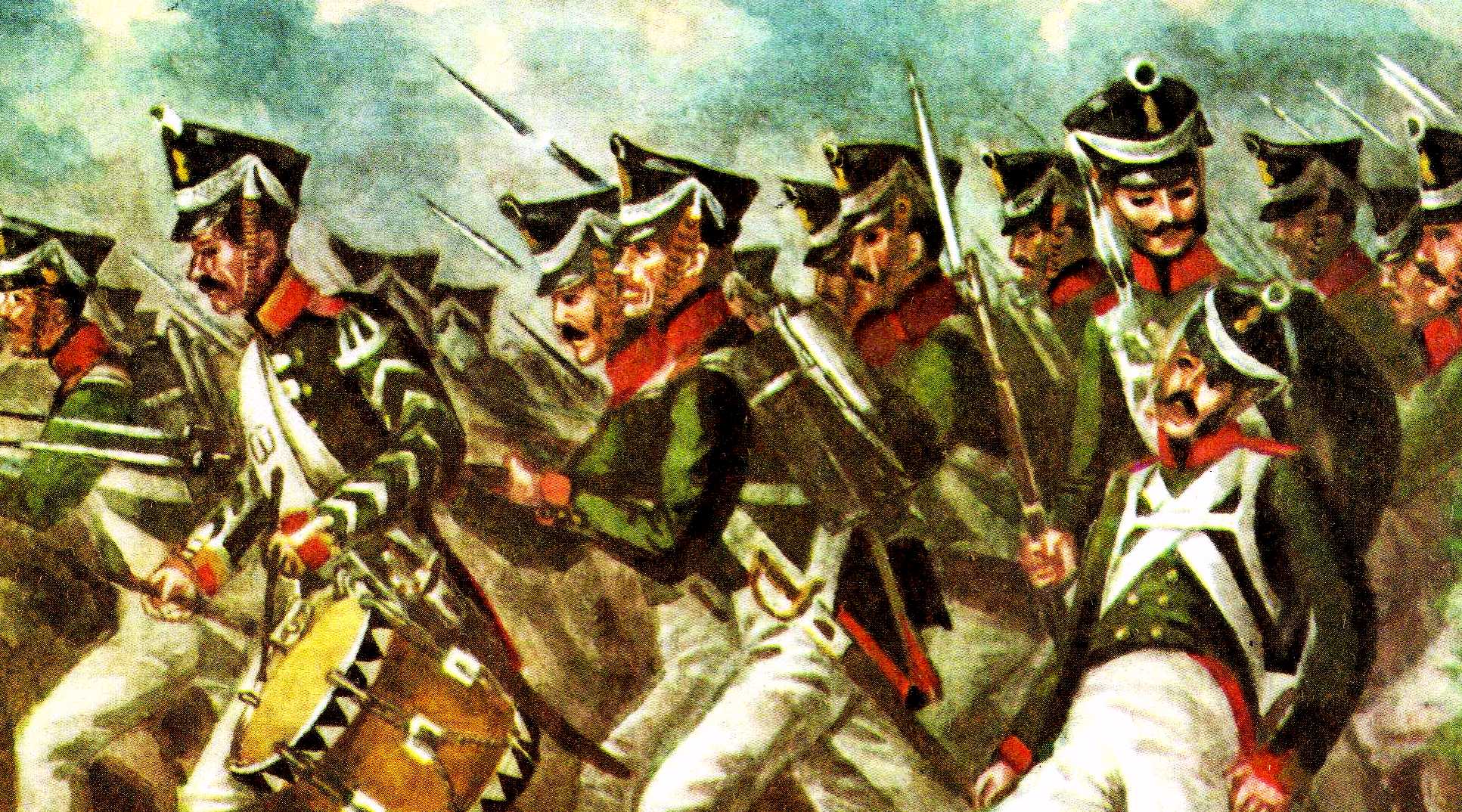 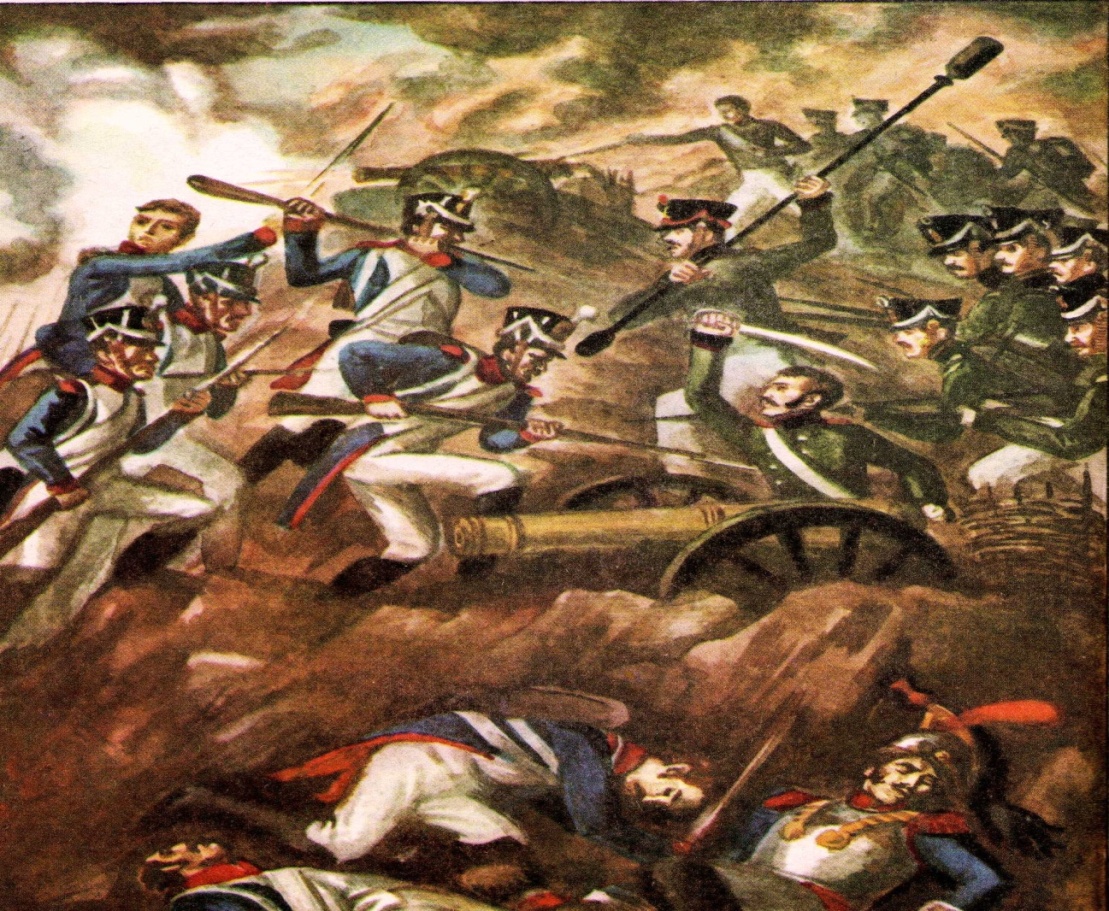 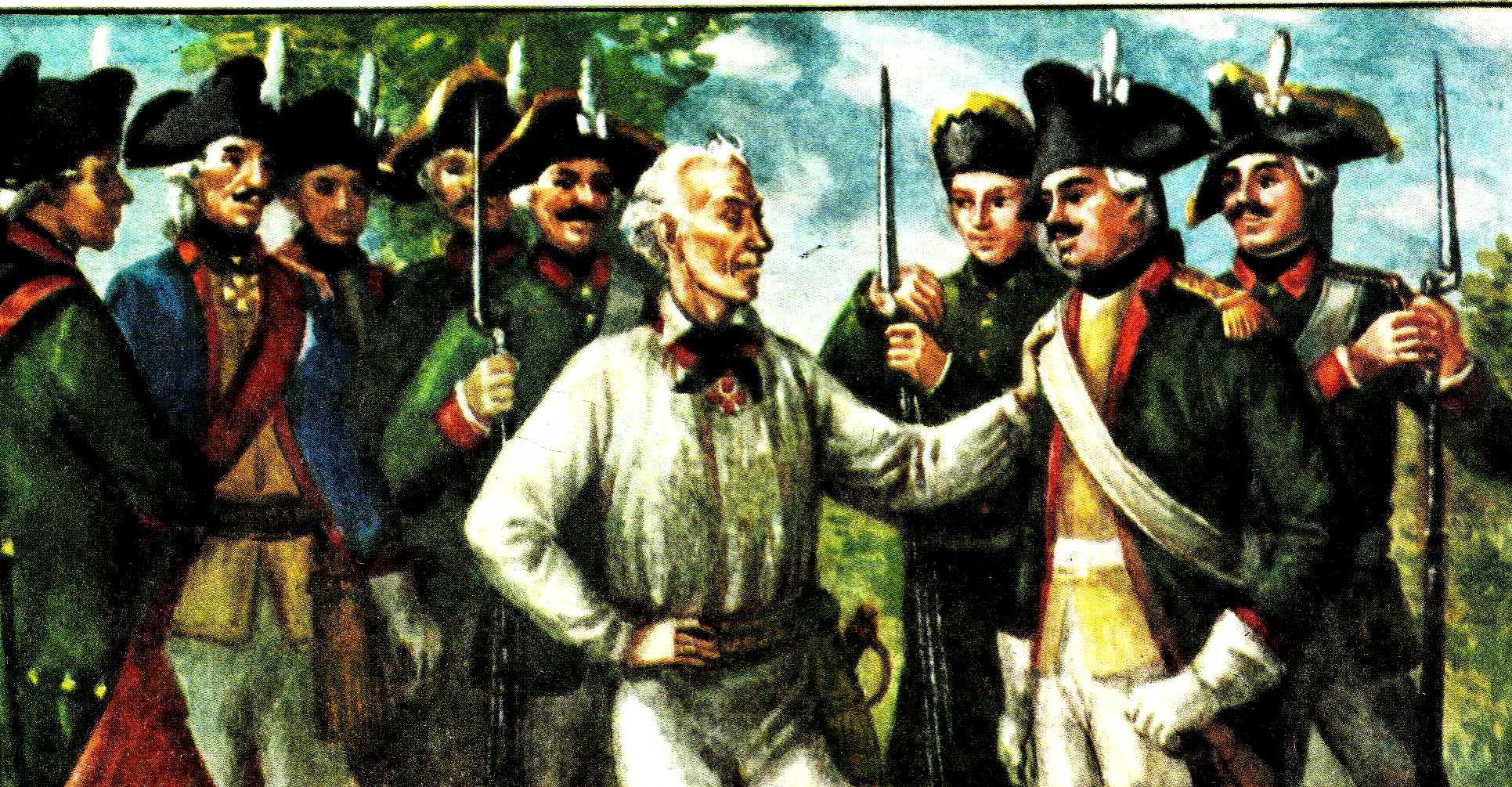 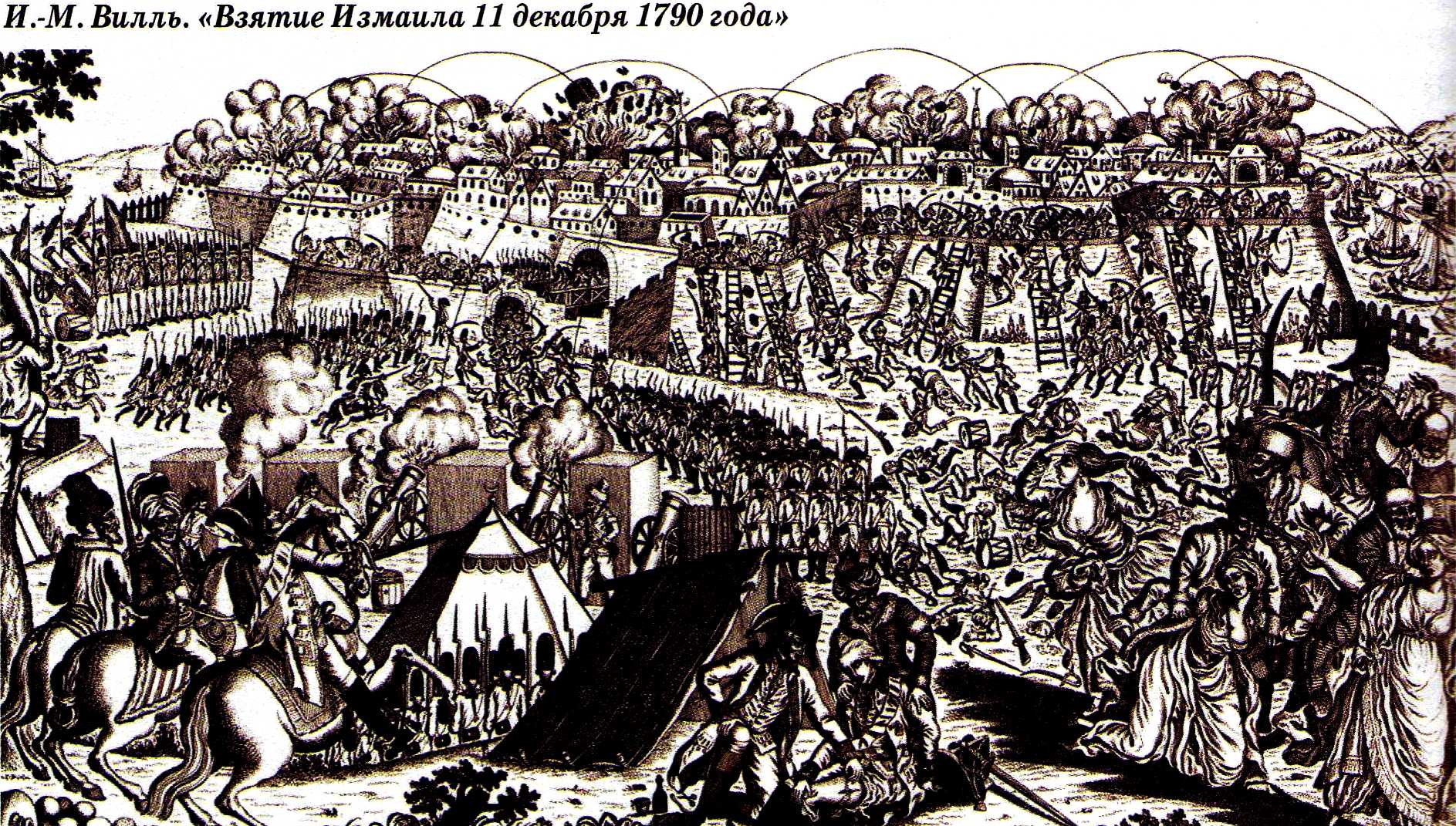 «Героями 
       не рождаются,            героями 
          становятся»